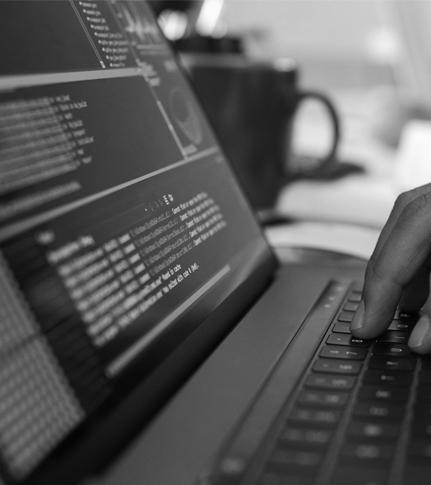 Especialidad Programación 
Módulo Desarrollo de Aplicaciones Web
EtiquetasHTML
Contenido 2
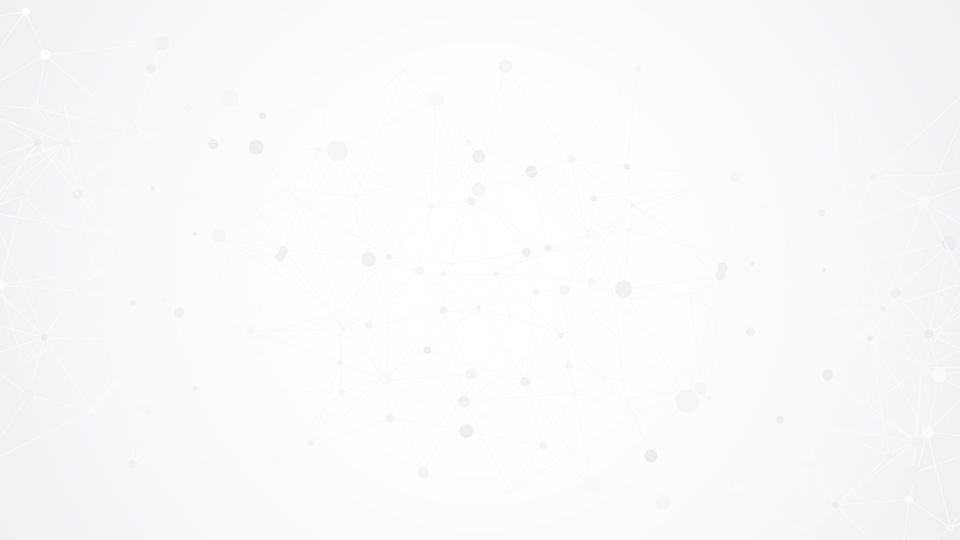 QUÉ VEREMOS EN ESTA SESIÓN
Desafío: 
Página web con formato
Revisión de conceptos
Etiquetas HTML
Revisaremos resultados y conceptos previos estudiados en caso y evaluados en cuestionario.
Revisaremos las principales etiquetas HTML que nos permiten hacer una página web con formato.
El desafío de esta semana consiste en hacer una página web con diferentes etiquetas.
01
Revisión de Conceptos
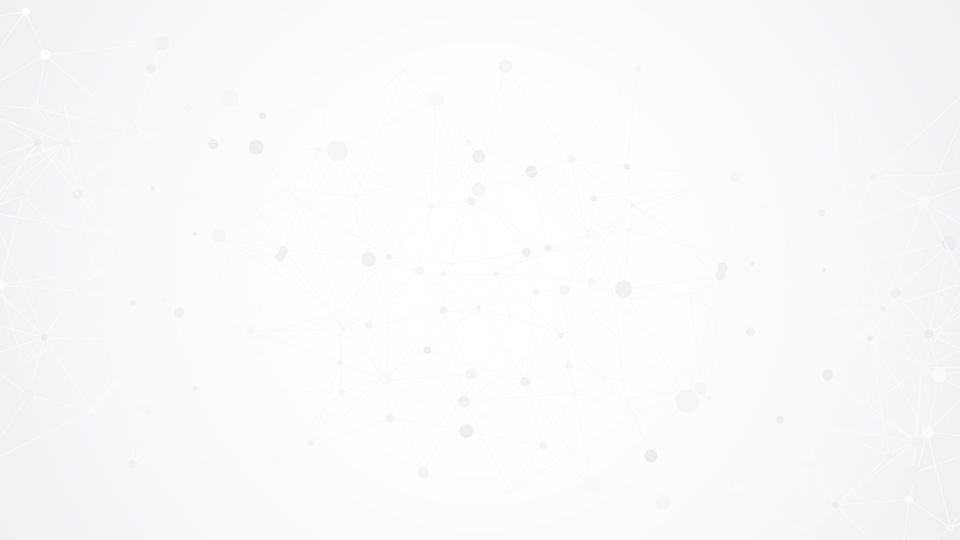 REVISEMOS LOS RESULTADOSDEL CUESTIONARIO
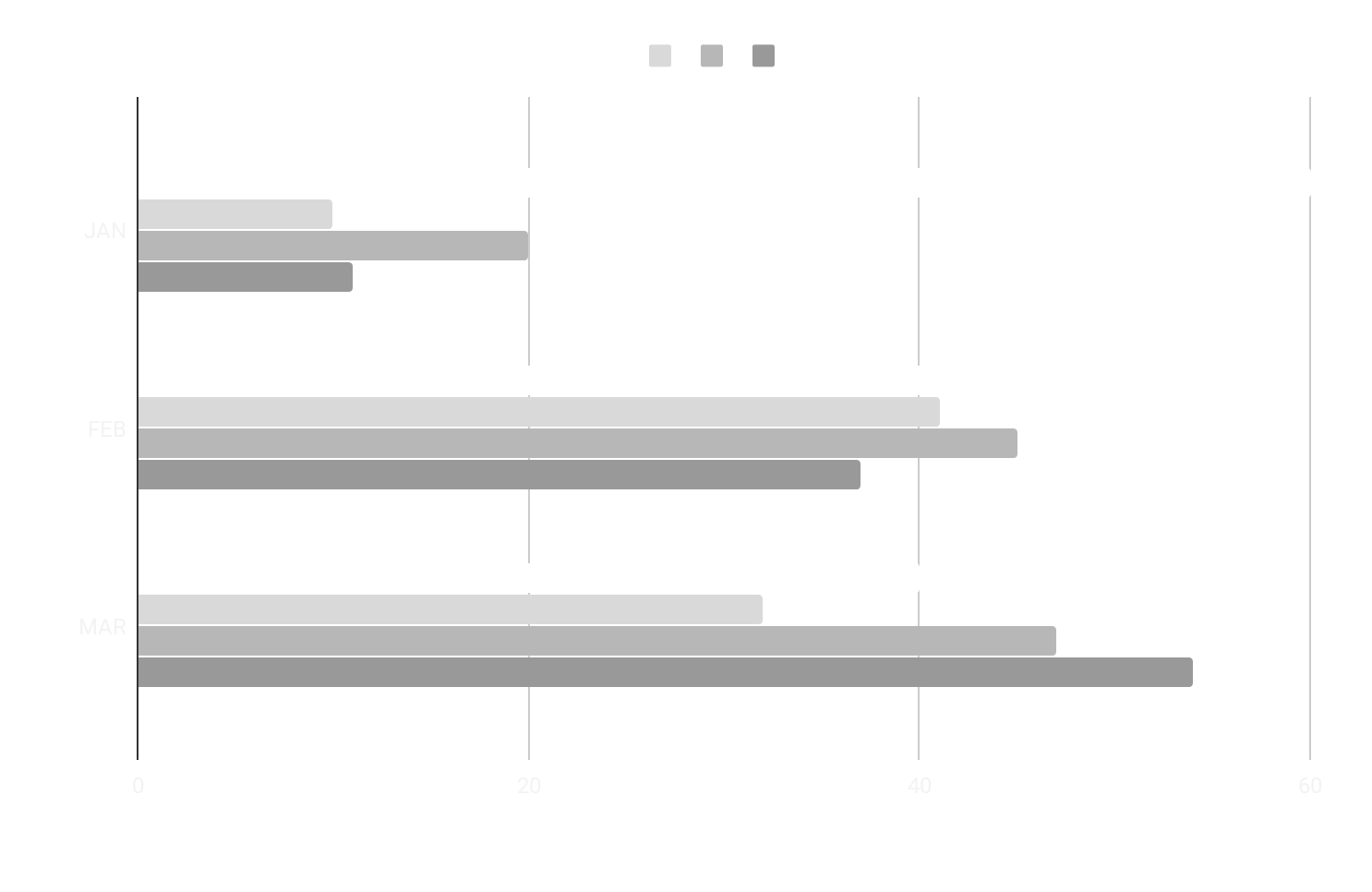 Revisemos algunos conceptos
Escribir los temas
Cambiar gráfico al propuesto por Google cuestionario
[Speaker Notes: En esta ppt la idea es mostrar los resultados globales y ahondar en las respuestas que no fueron correctamente respondidas. Hacer participar a los estudiantes revisando porque la confusión y clarificando términos que no se entendieron.]
02
Etiquetas HTML
Dando formato a la página web
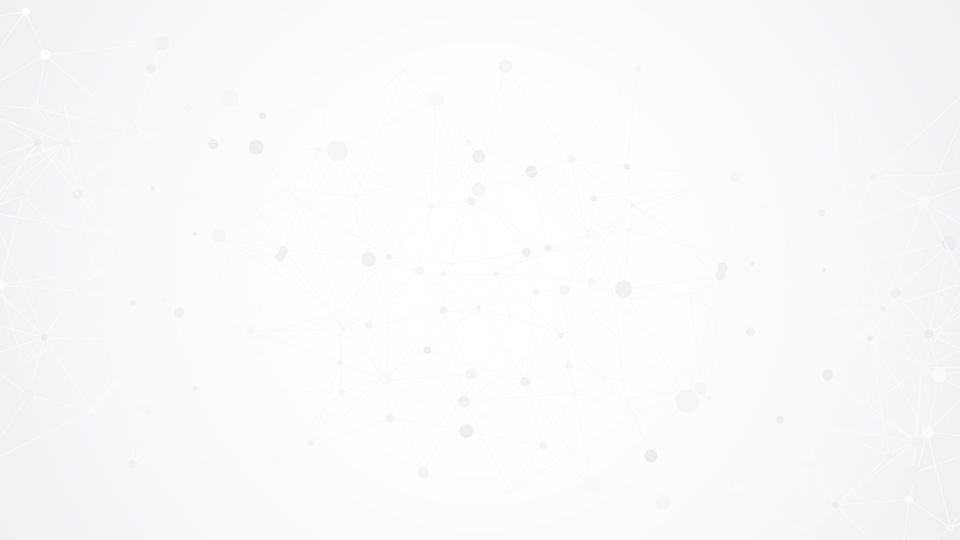 ETIQUETAS HTML
Las etiquetas HTML son fragmentos de código que permiten crear elementos HTML, estructuras básicas del lenguaje de programación HTML en el que se escriben las páginas web porque es el que entienden los navegadores.
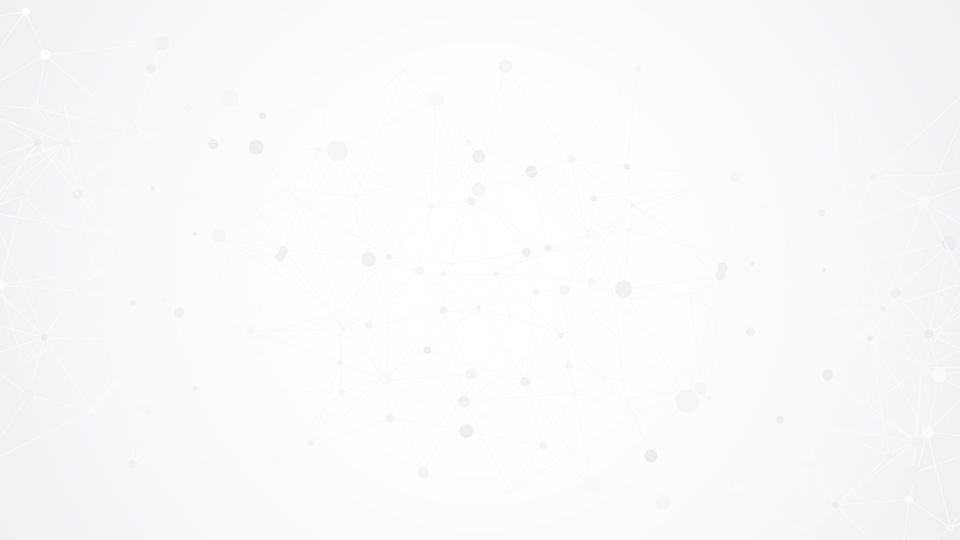 ESTRUCTURABÁSICA
ETIQUETAS = 
<elemento>
Estructura
<elemento> Contenido </elemento>
Esta es la estructura. 
Consta de:
ELEMENTO
Es el atributo y se encuentra dentro de
dentro de <>
CONTENIDO
Ubicado entre las dos etiquetas
[Speaker Notes: El formato de una etiqueta HTML es un fragmento de texto encerrado entre corchetes angulares < >, y cada elemento HTML tiene una etiqueta de inicio del tipo <etiqueta> y suele terminar con una etiqueta de cierre que lleva una barra inclinada al principio </etiqueta>.]
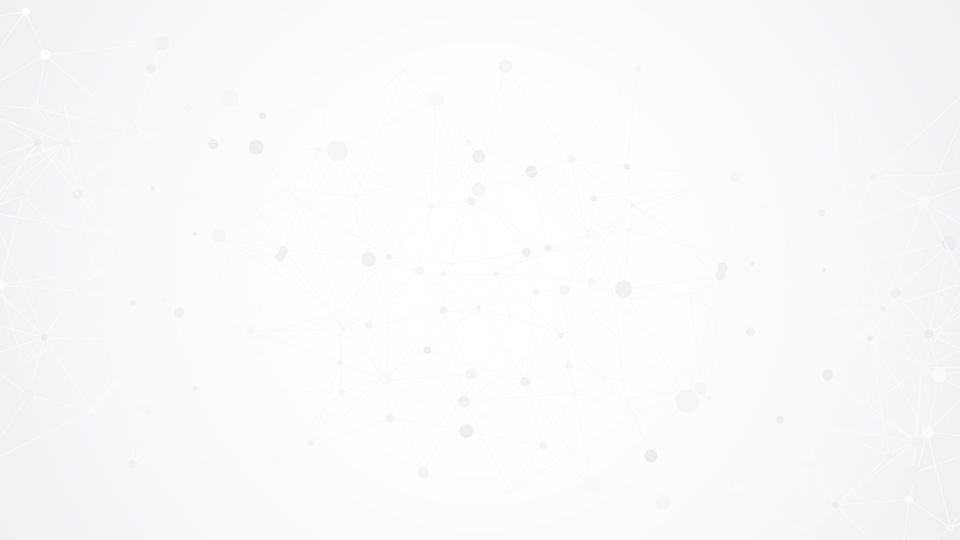 ETIQUETASDE TEXTO
[Speaker Notes: Se recomienda al profesor probar estas etiquetas en el editor de código y motivar a los alumnos a usar las etiquetas en los editores 
Referencias: 
Énfasis en el texto: https://es.khanacademy.org/computing/computer-programming/html-css/intro-to-html/pt/html-text-emphasis
Listas: https://es.khanacademy.org/computing/computer-programming/html-css/intro-to-html/pt/html-lists
Otras: 
https://developer.mozilla.org/en-US/docs/Web/HTML/Element
https://conectaempleo-formacion.fundaciontelefonica.com/documents/8884705/8885123/Etiquetas+principales+del+estandar+HTML.pdf/edc1b7c6-f73c-4e93-b018-b89d99c0dafb?version=1.0]
03
Desafío
Agregando formato a mi primera página web
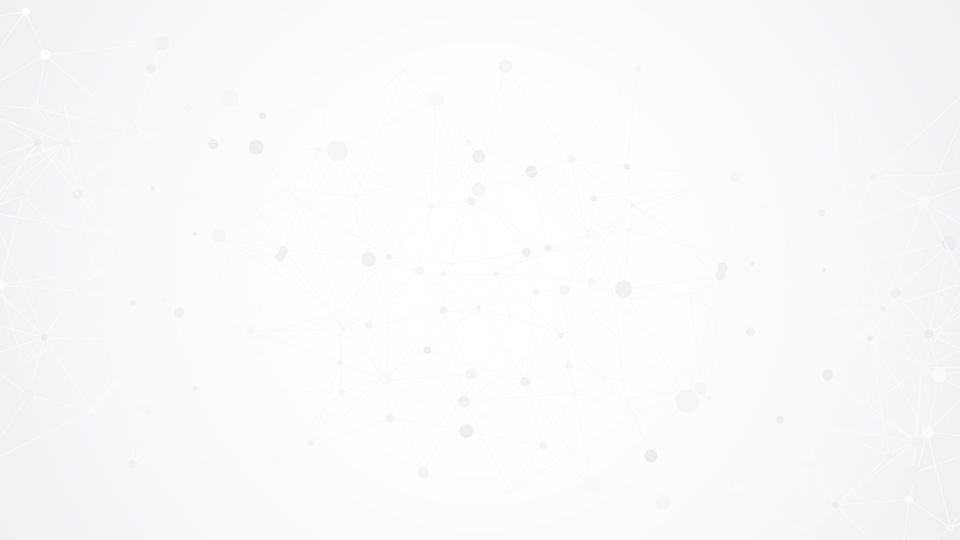 PASOS PARAEL DESAFÍO
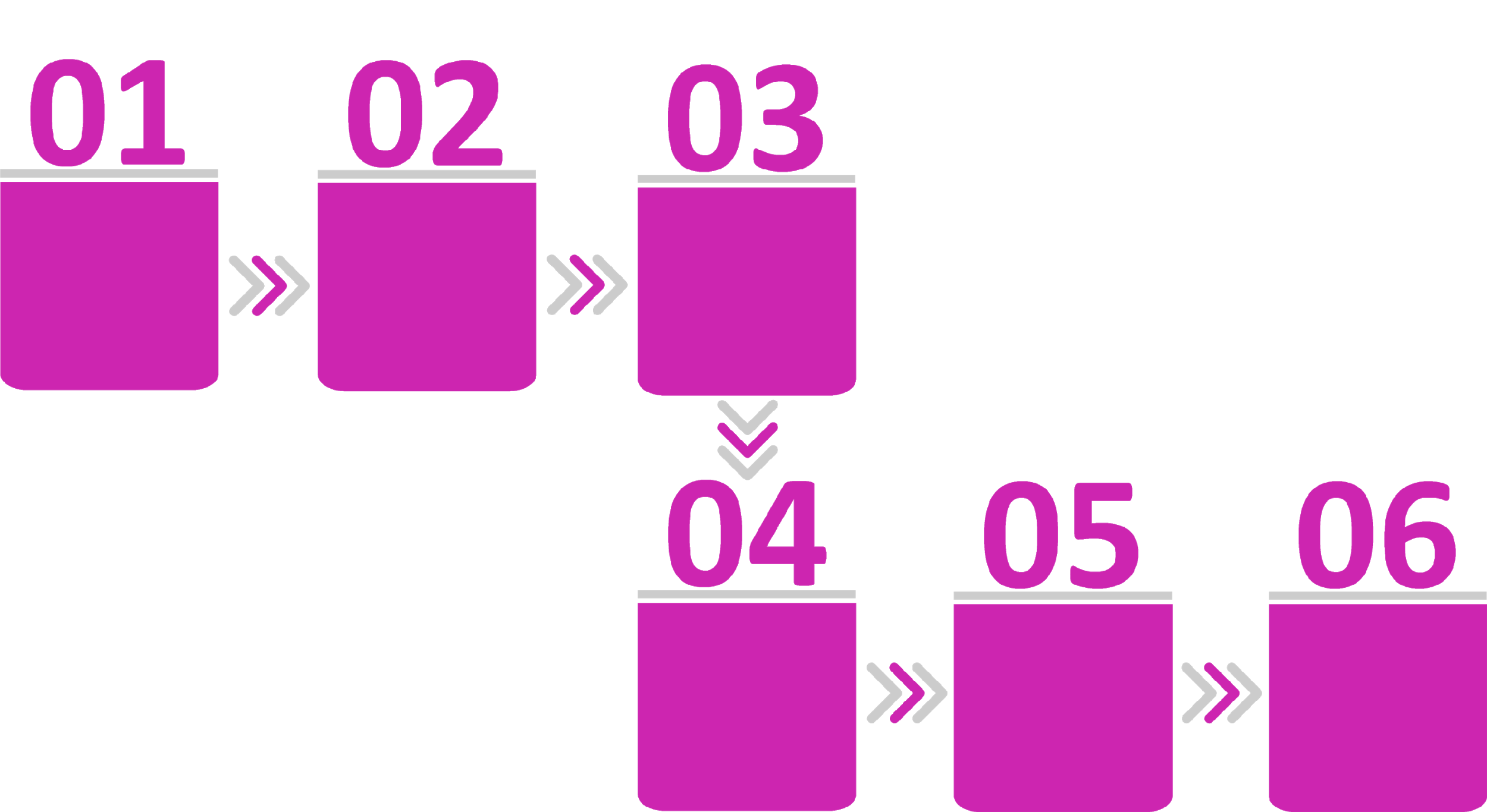 Busca tu documento index.html creado en la sesión anterior.
Estructura en papel y busca la información que deberías incorporar.
Piensa en una página que siempre has querido escribir.
(NO OLVIDAR)
Enviar la Tarea ya sea el documento index en ATOM o el link en repl.it a través de Google Classroom
Crea dicha estructura en tu documento index.html.
Tu página debe tener al menos 6 etiquetas distintas
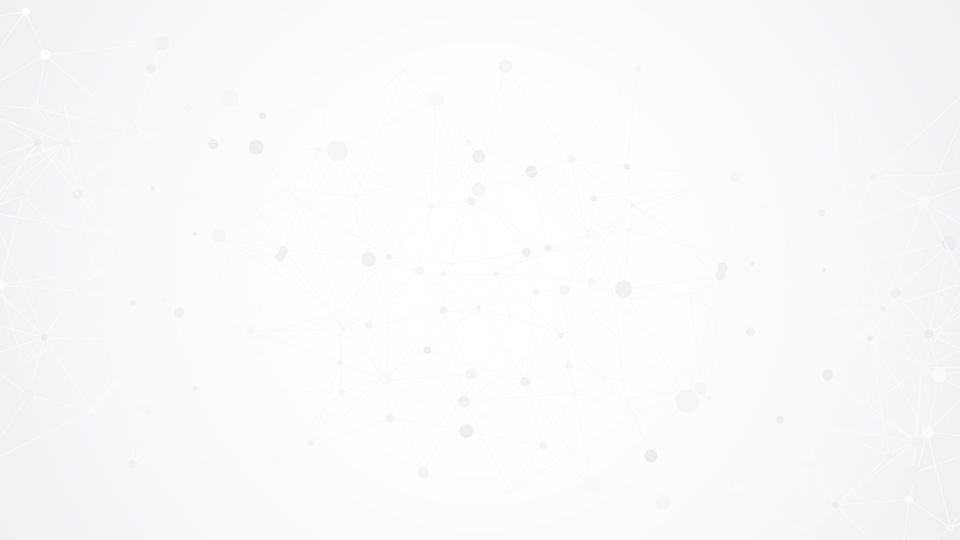 ¿NECESITASAYUDA?
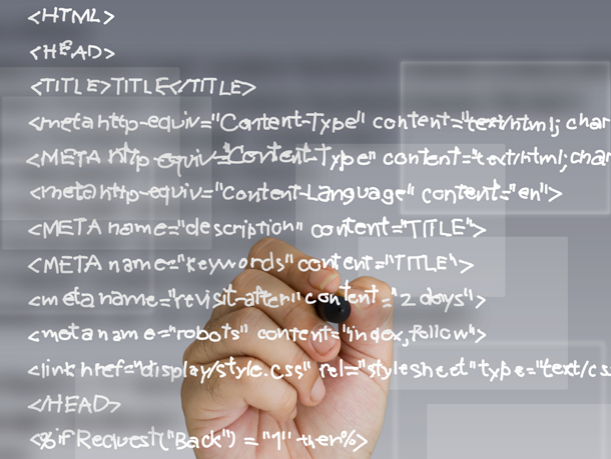 Listas
Referencias
Énfasis
04
Revisión de Desafíos
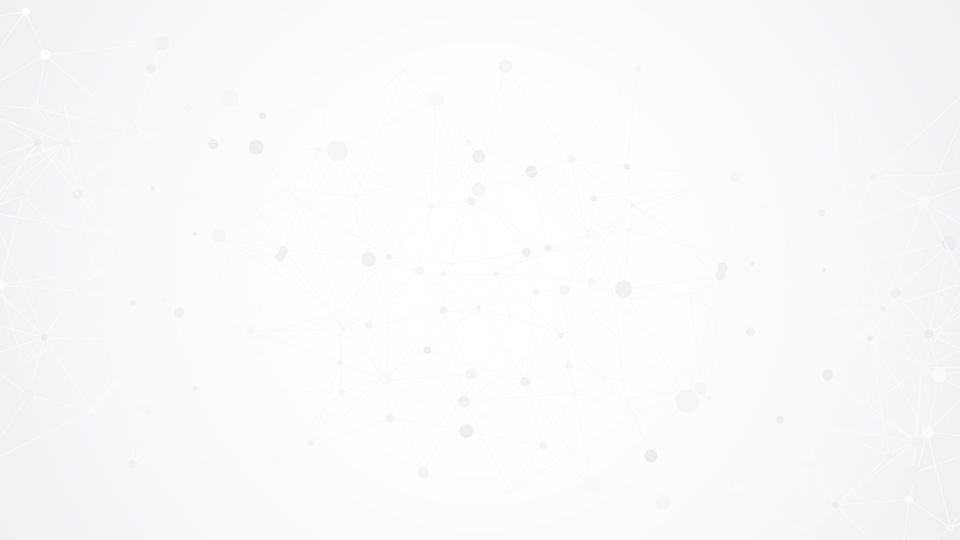 ACTIVIDADESA REALIZAR
Revisa las actividades que debes realizar antes de la siguiente sesión 

ANTES DE LA SIGUIENTE SESIÓN
Revisar material de conceptos de nueva sesión 
Responder cuestionario de conceptos a enviar 

LO QUE VEREMOS EN LA SIGUIENTE SESIÓN
Más Etiquetas
Formularios y tablas
Desafío
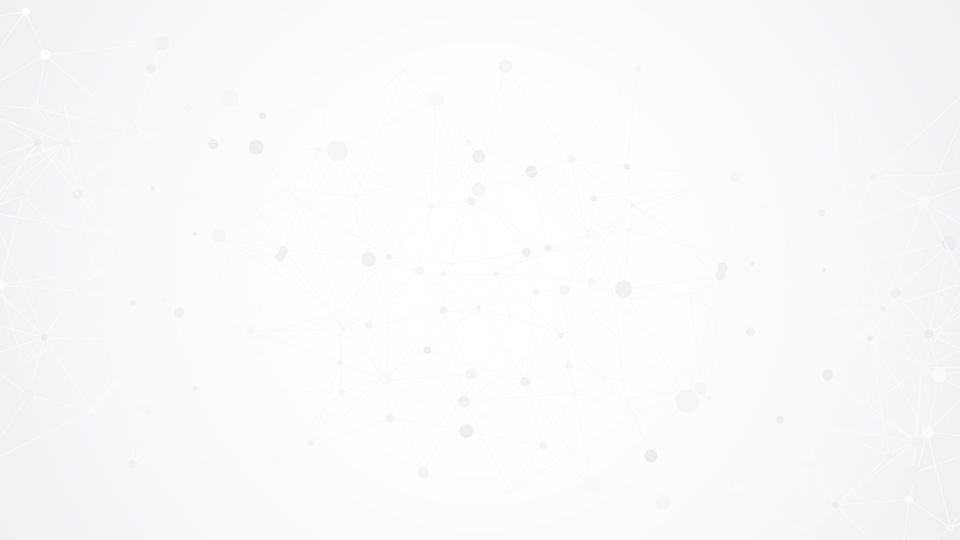 ¿DUDAS?
Recuerda que si tienes alguna duda en tu trabajo en casa puedes usar Classroom para preguntar.